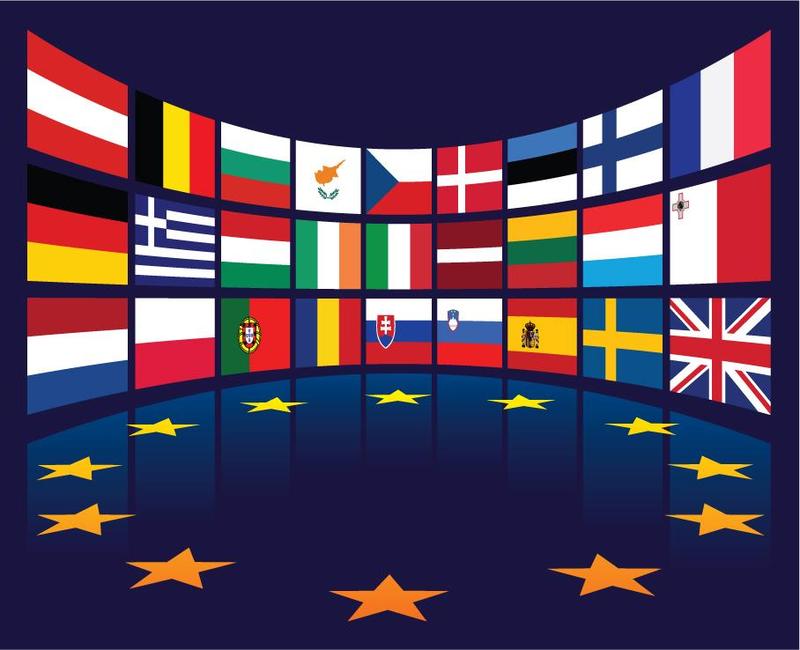 ЕВРОПЕЙСКАЯ  МОЗАИКА
«ПО  СТРАНАМ  ШЕНГЕНСКОГО  СОГЛАШЕНИЯ»
26 СЕНТЯБРЯ – ДЕНЬ  ЕВРОПЕЙСКИХ  ЯЗЫКОВ
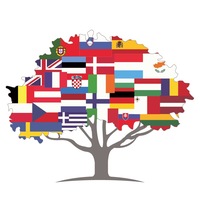 «Дни Европы» – международный фестиваль, который объединяет Россию и Европу серией ярких мероприятий в самых разнообразных сферах: культуре, образовании, экологии, туризме, кулинарии и других. 
«Дни Европы» проходят в различных городах России. Фестиваль организует Представительство Европейского Союза в России совместно с генеральными консульствами и культурными институтами стран ЕС.
С ИНОСТРАННЫМИ  ЯЗЫКАМИ  ВАШ  МИР СТАНОВИТСЯ  БОГАЧЕ,  А  ЖИЗНЬ  ЯРЧЕ!
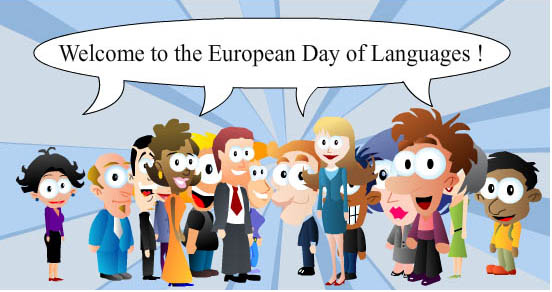 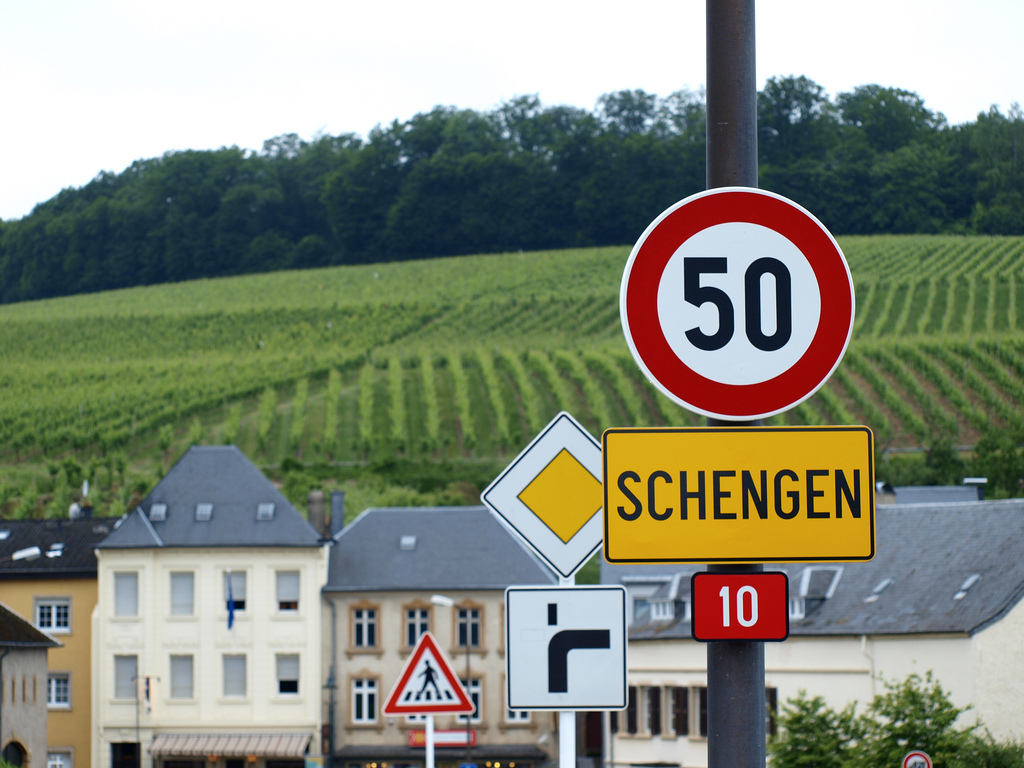 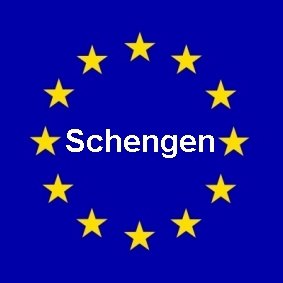 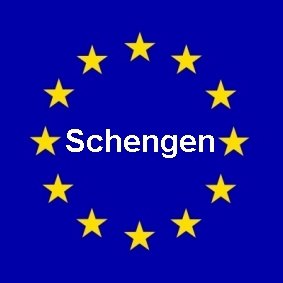 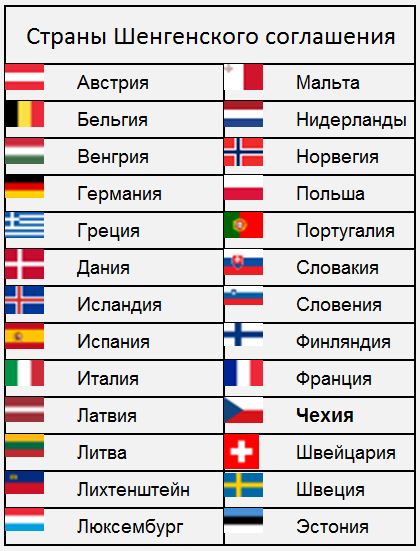 Шенгенская зона  включает в себя  26 европейских государств, присоединившихся к  одноименному соглашению, подписанному в деревне Шенген (Люксембург) в 1985 году.                                          В плане международных путешествий Шенгенская зона действует во многом подобно единому государству с пограничным контролем на внешней границе — при въезде и выезде из зоны, но без пограничного контроля на внутренних рубежах государств, входящих в эту зону.
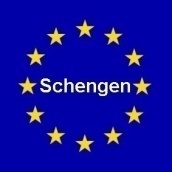 ПО  СТРАНАМ  ШЕНГЕНСКОГО  СОГЛАШЕНИЯ
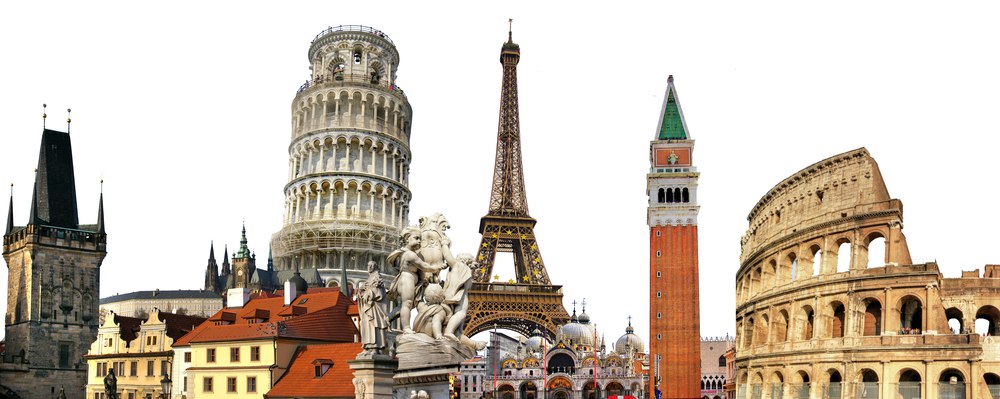 НИДЕРЛАНДЫ
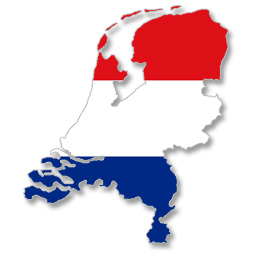 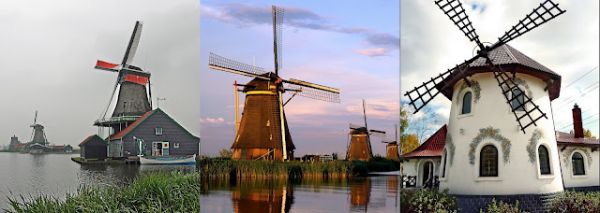 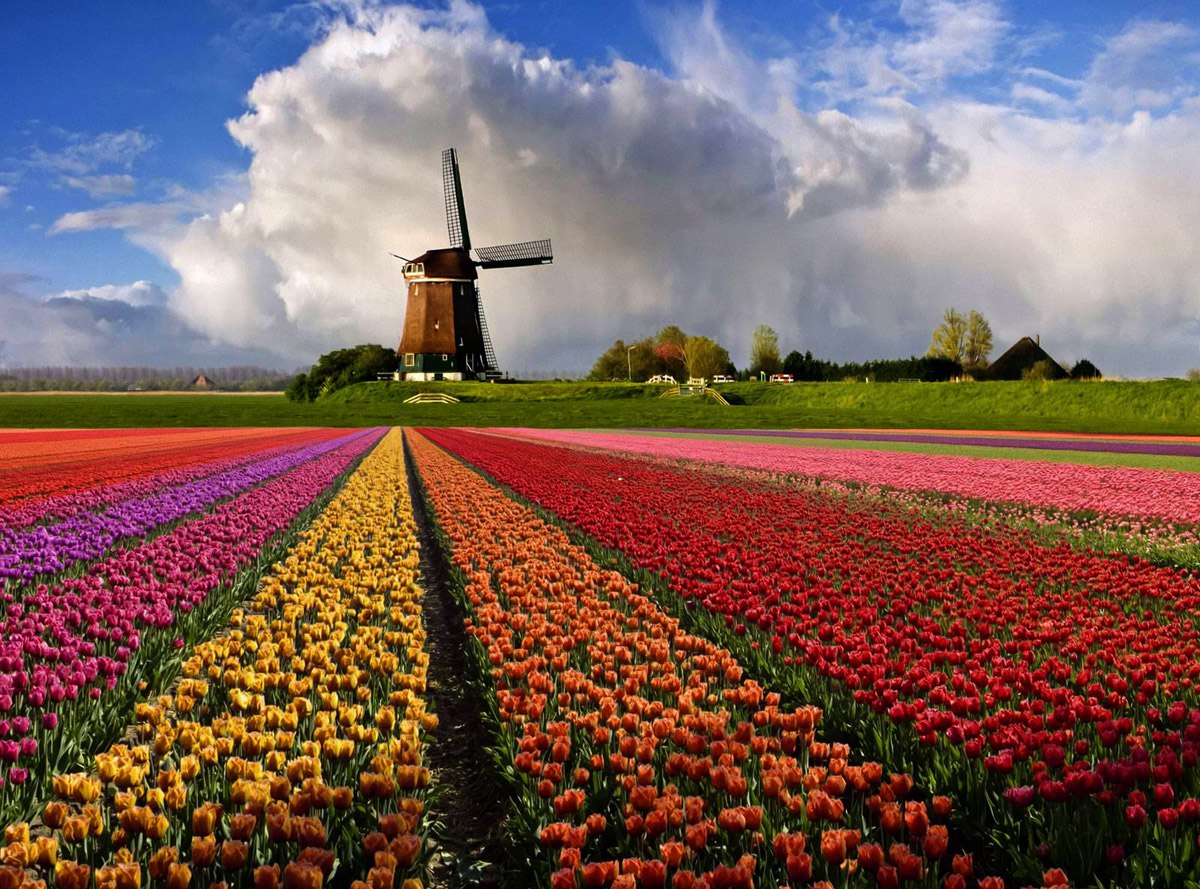 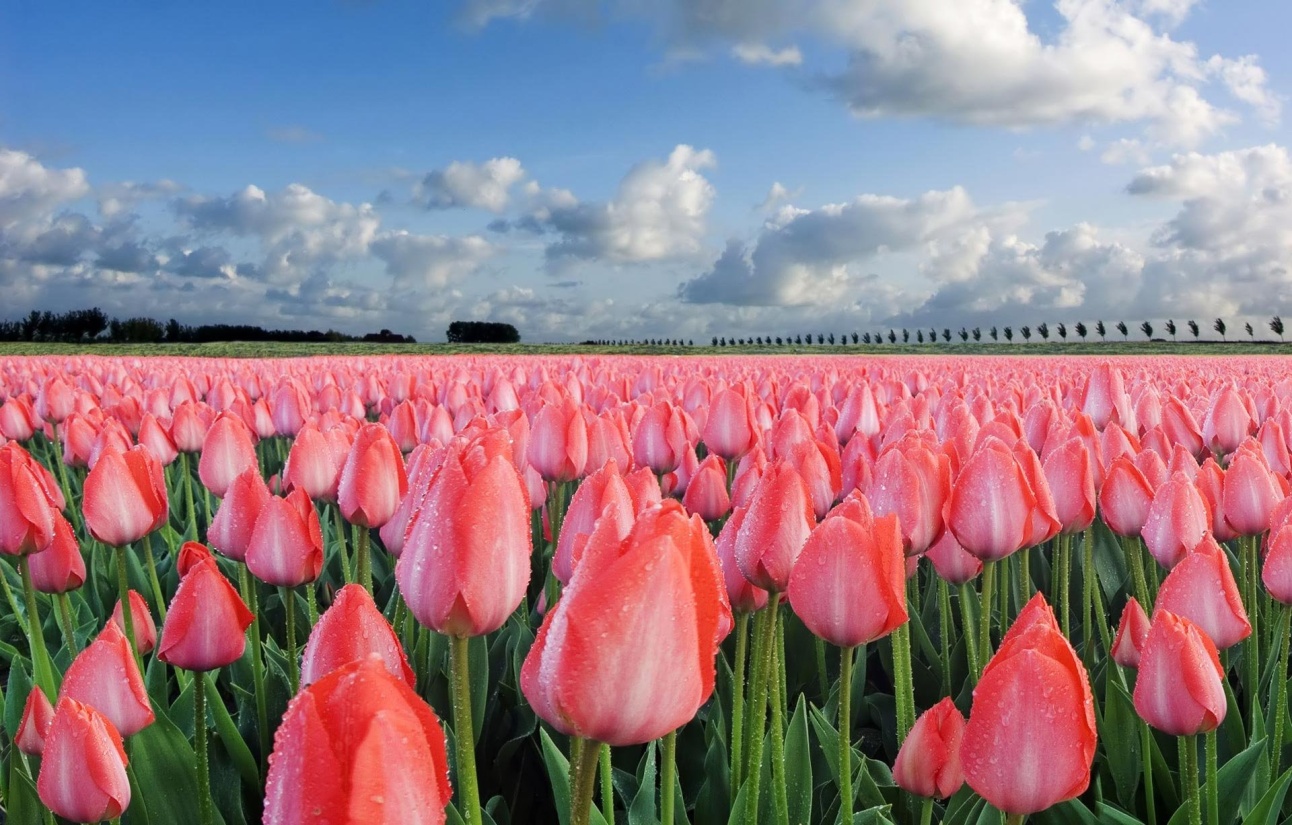 ИСЛАНДИЯ
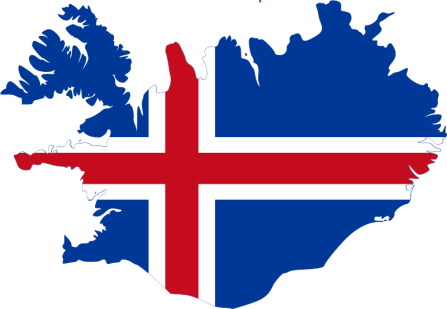 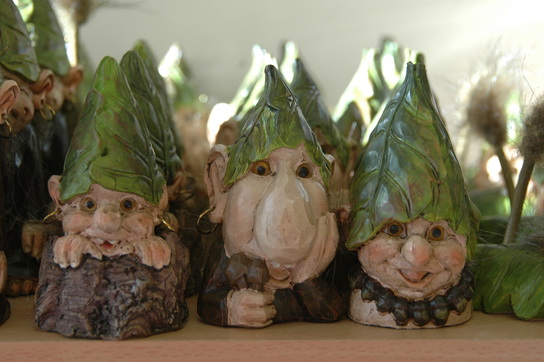 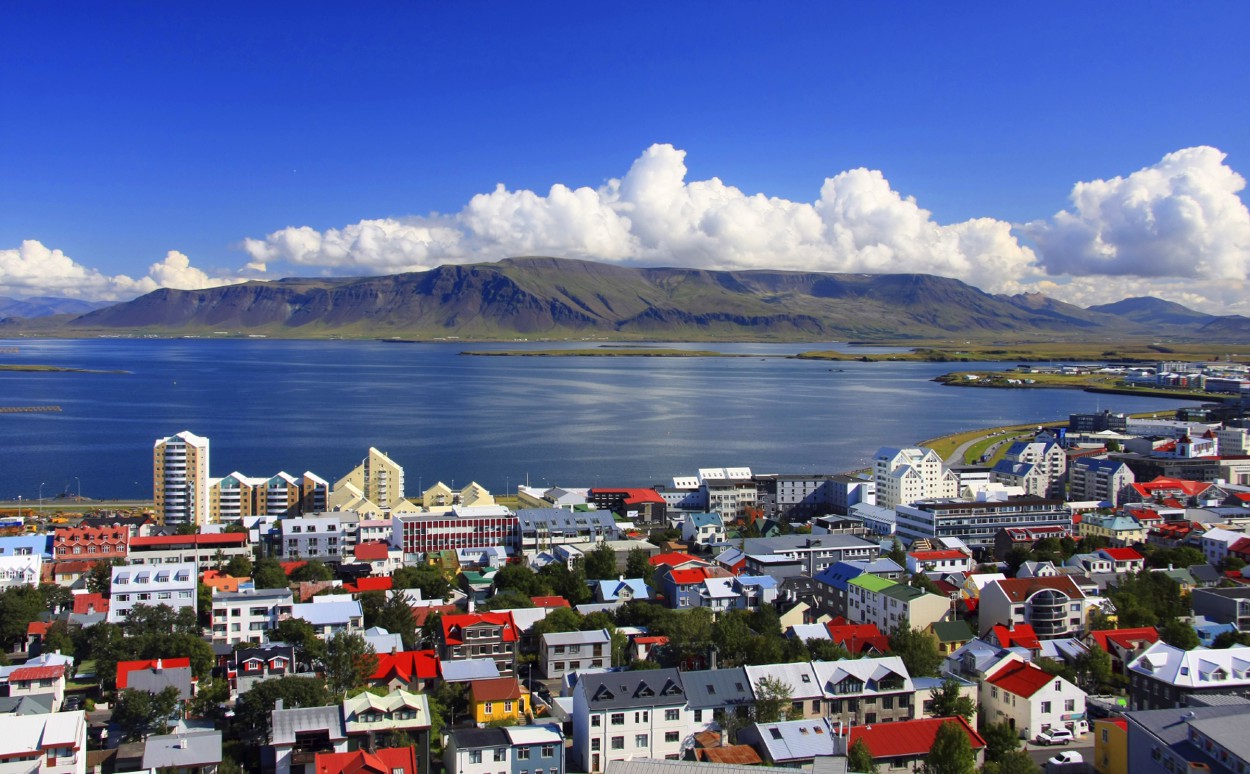 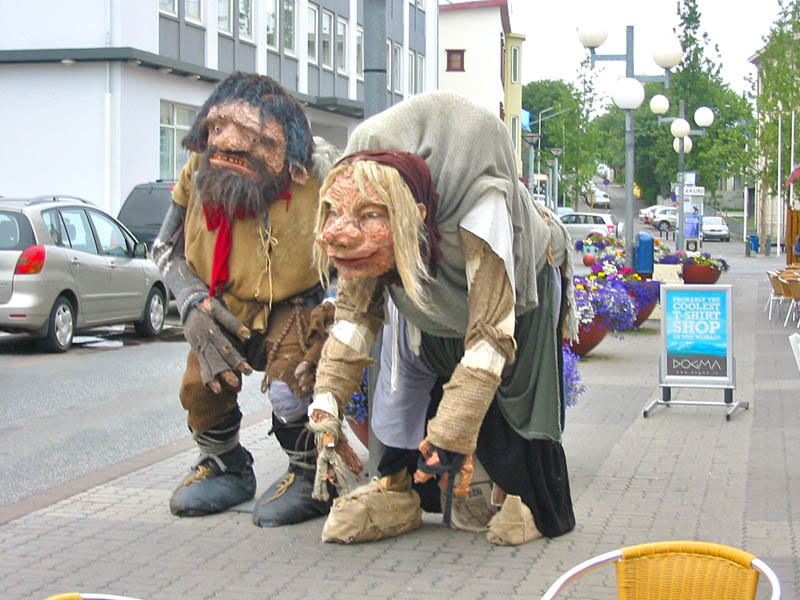 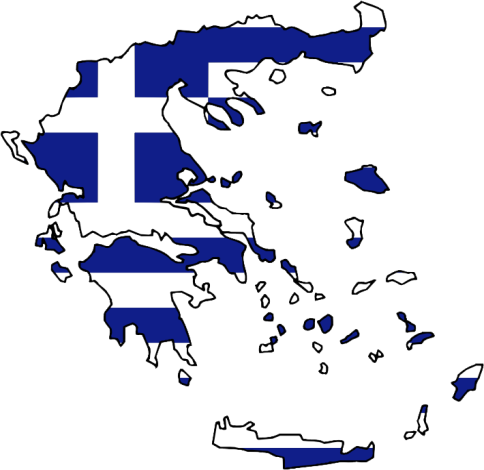 ГРЕЦИЯ
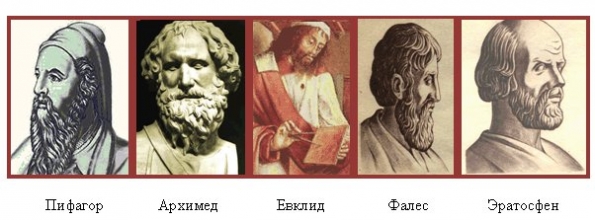 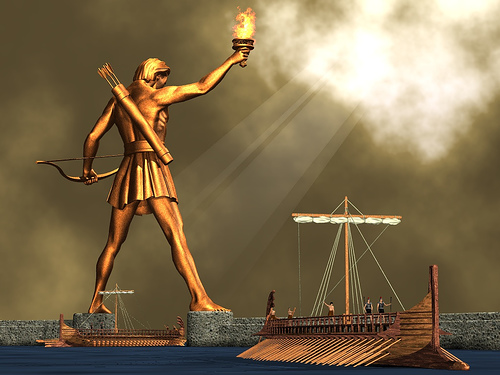 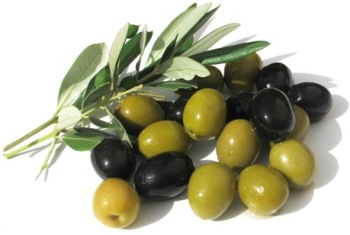 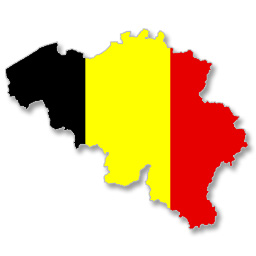 БЕЛЬГИЯ
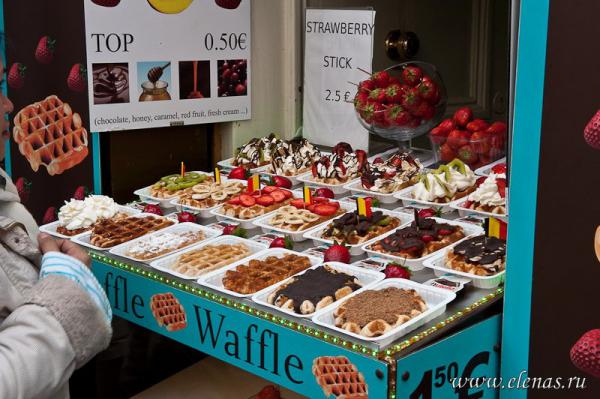 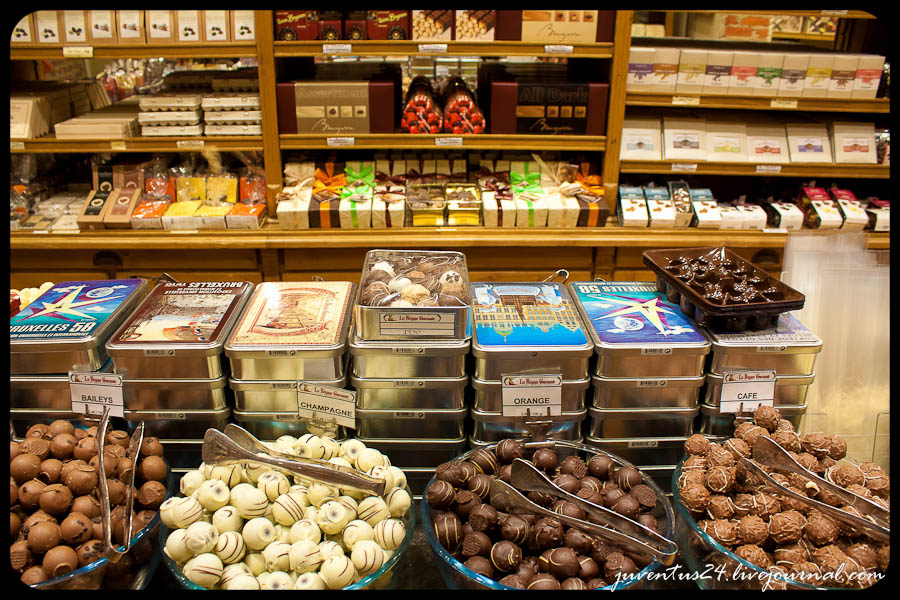 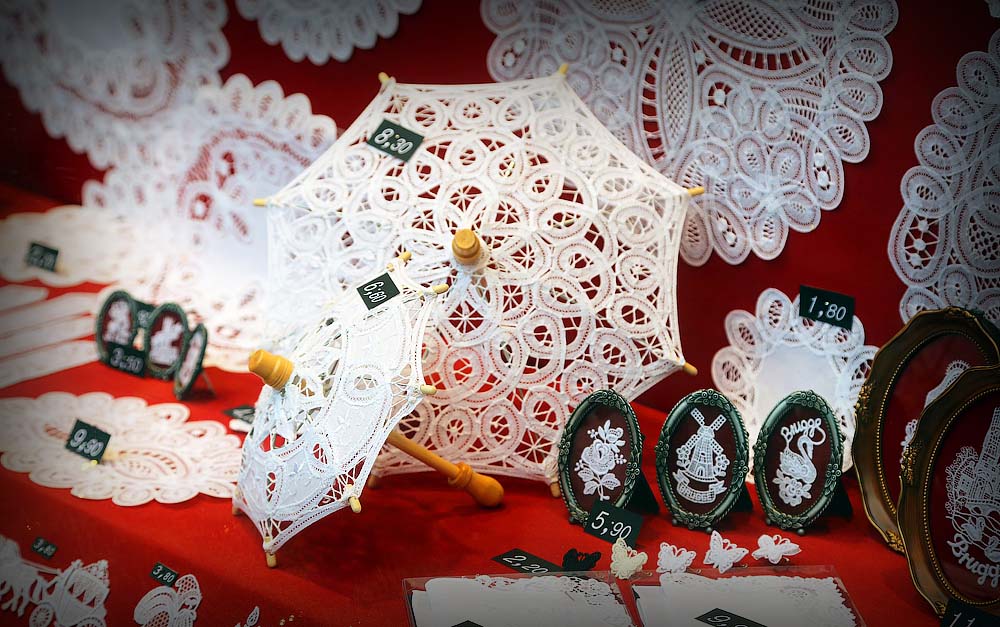 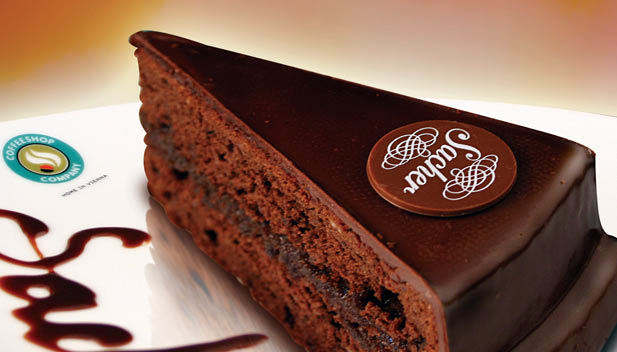 АВСТРИЯ
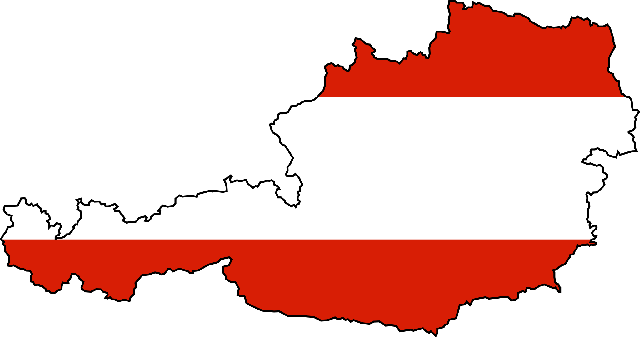 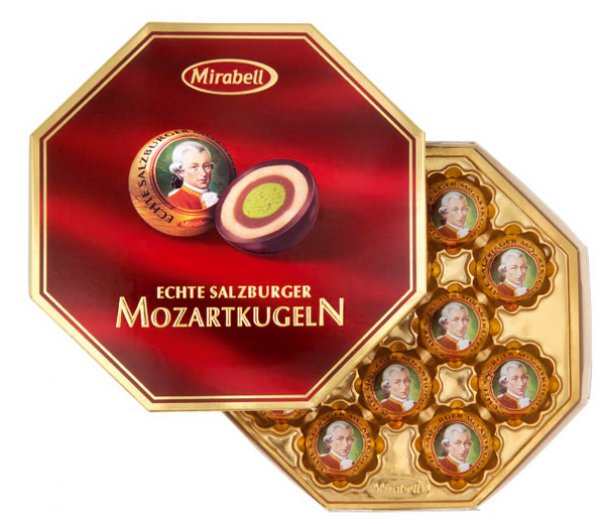 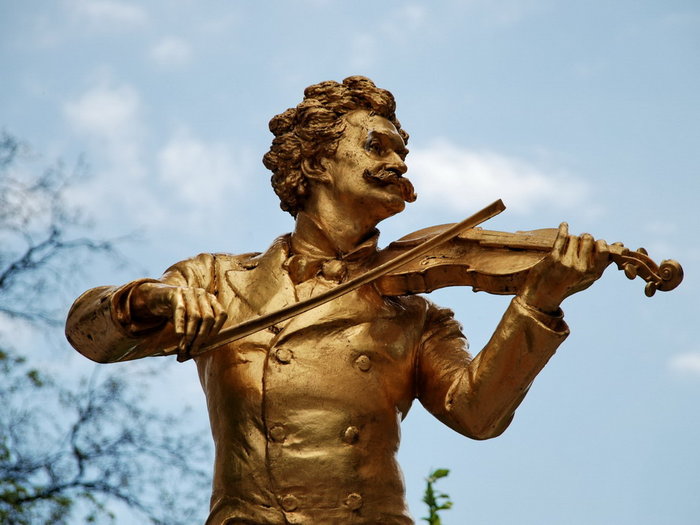 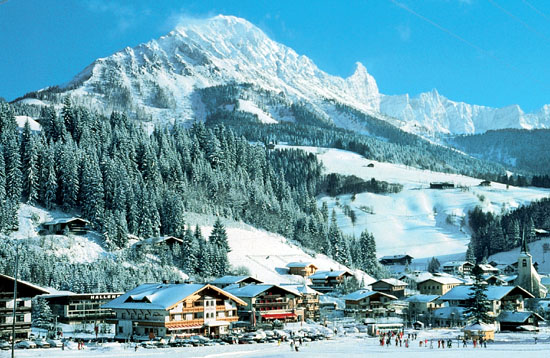 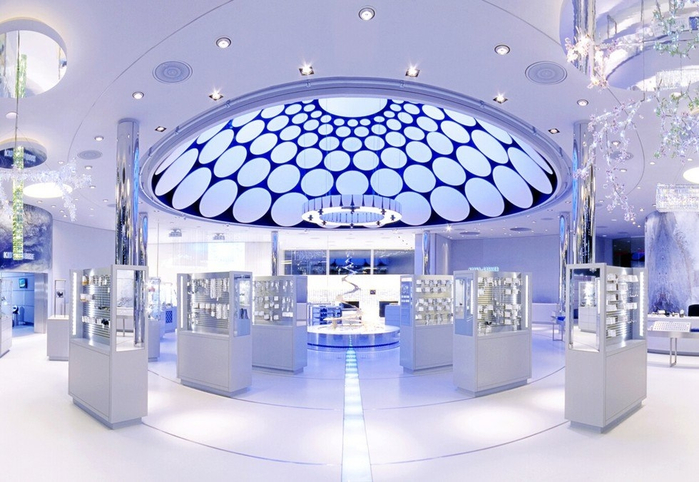 ФИНЛЯНДИЯ
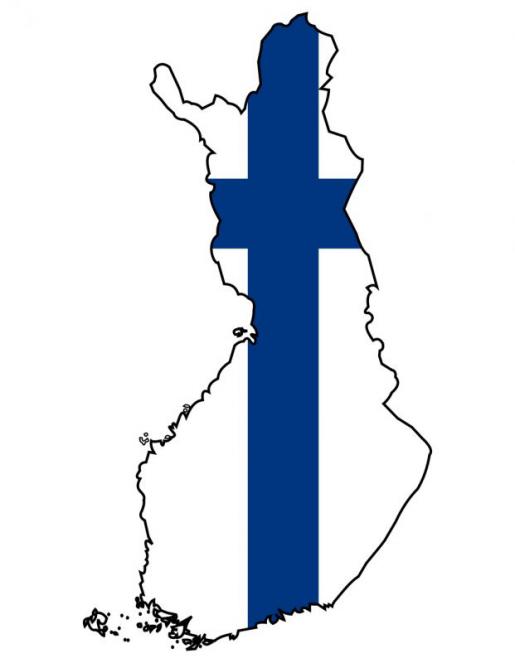 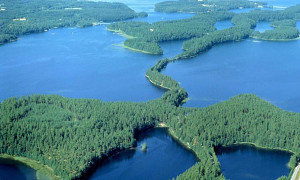 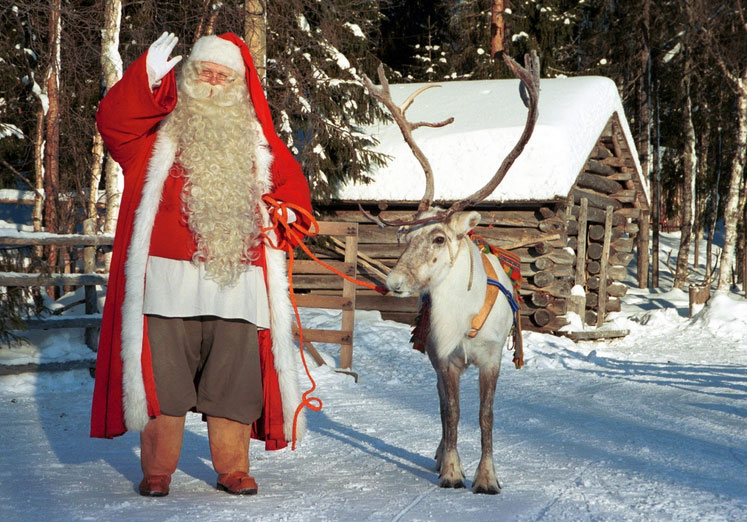 ПОРТУГАЛИЯ
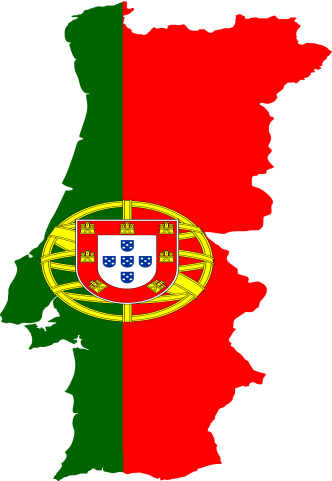 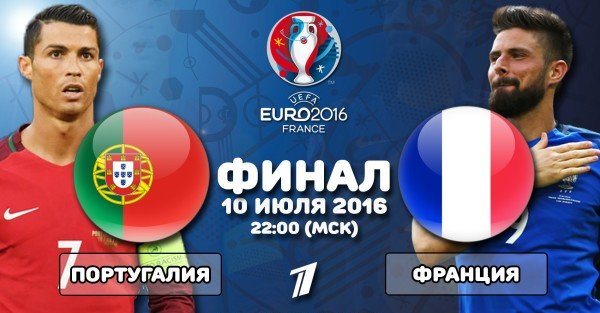 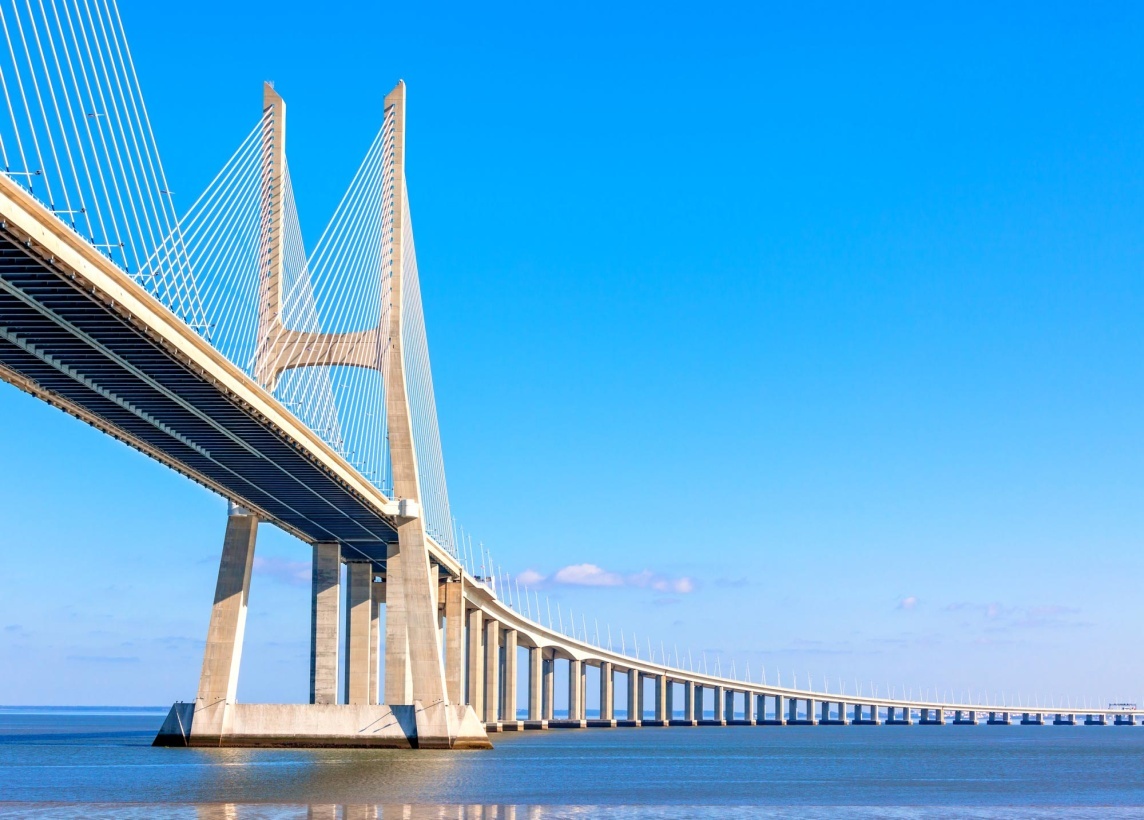 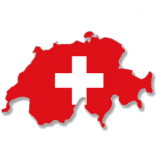 ШВЕЙЦАРИЯ
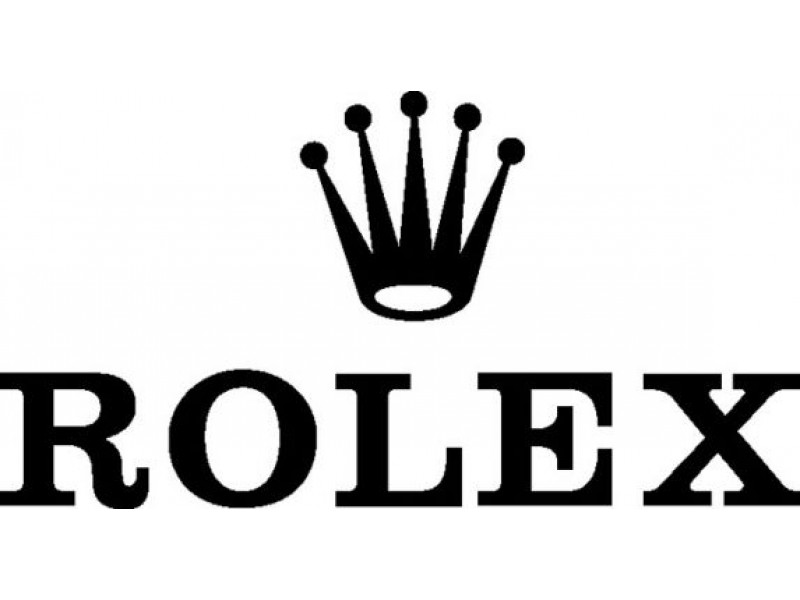 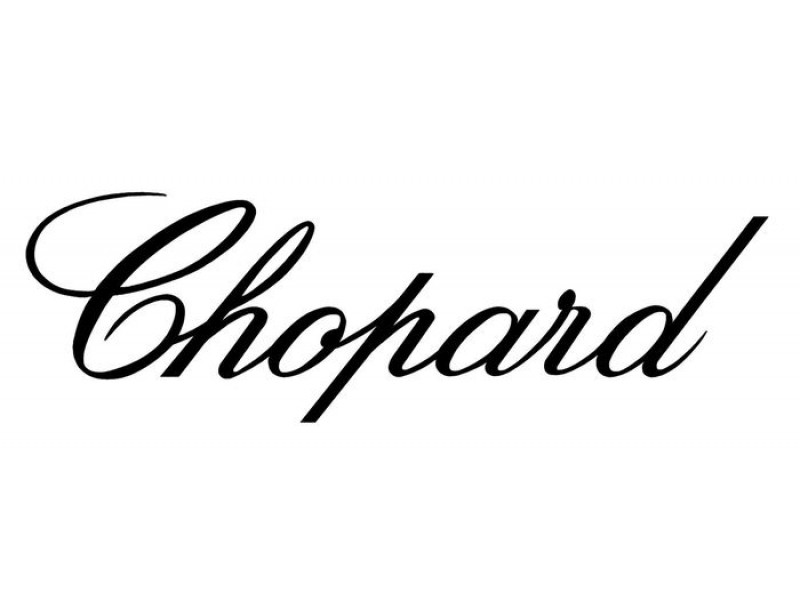 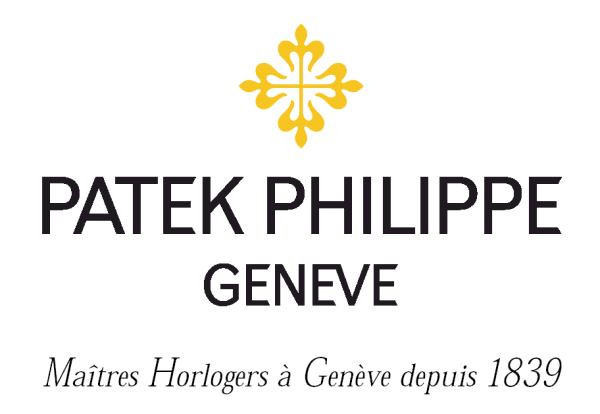 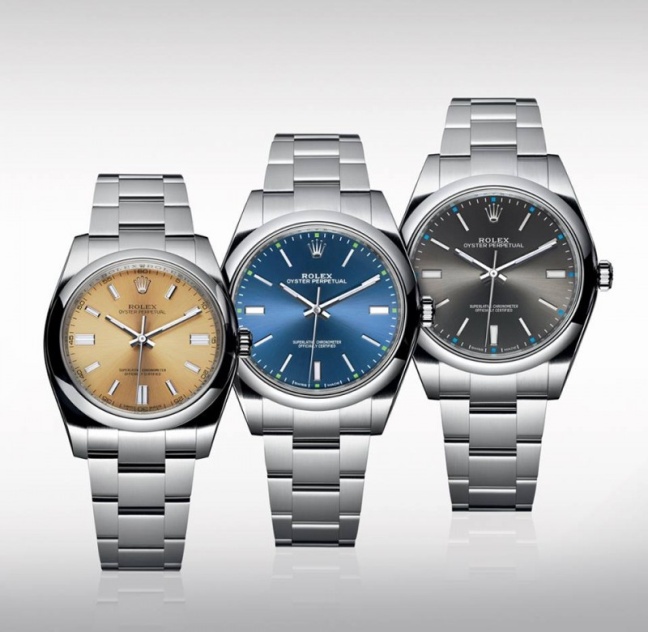 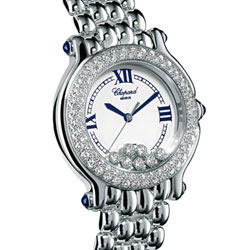 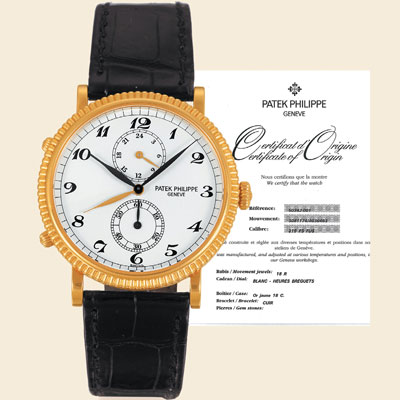 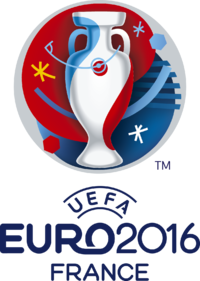 ФРАНЦИЯ
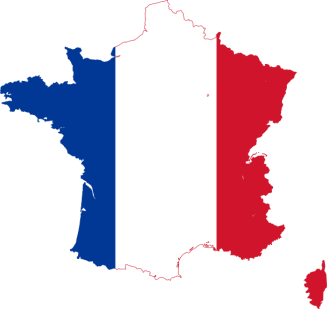 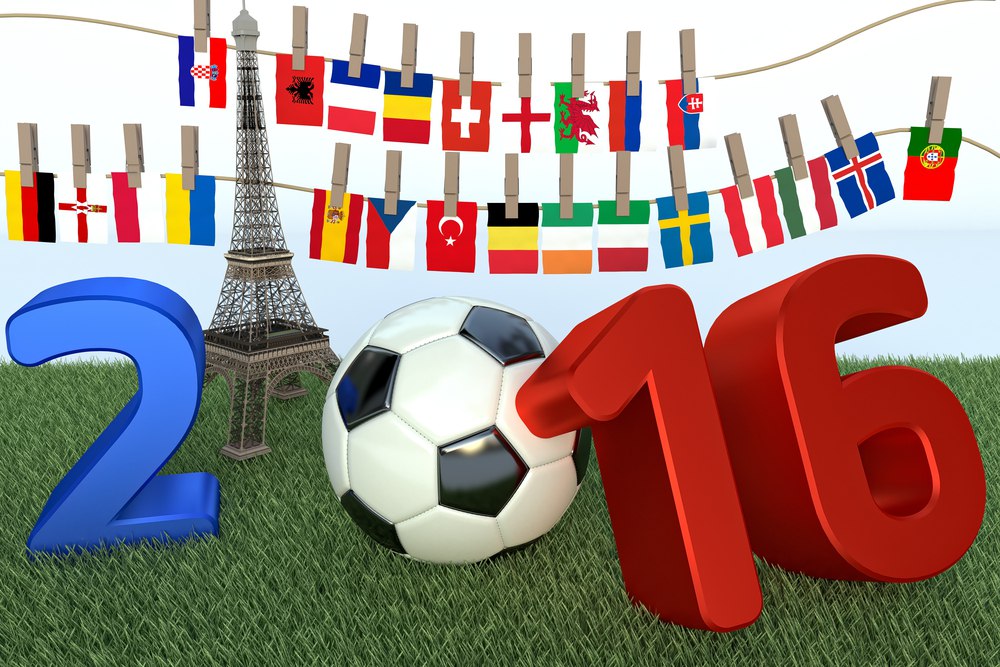 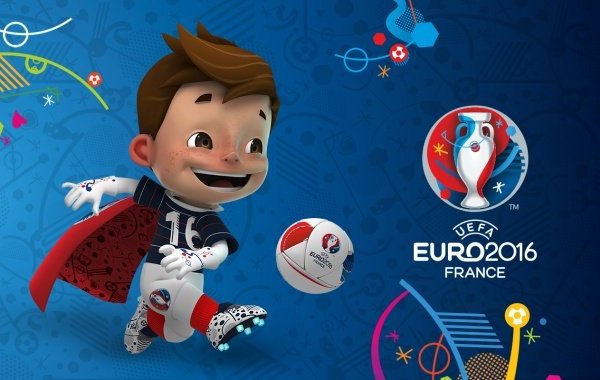 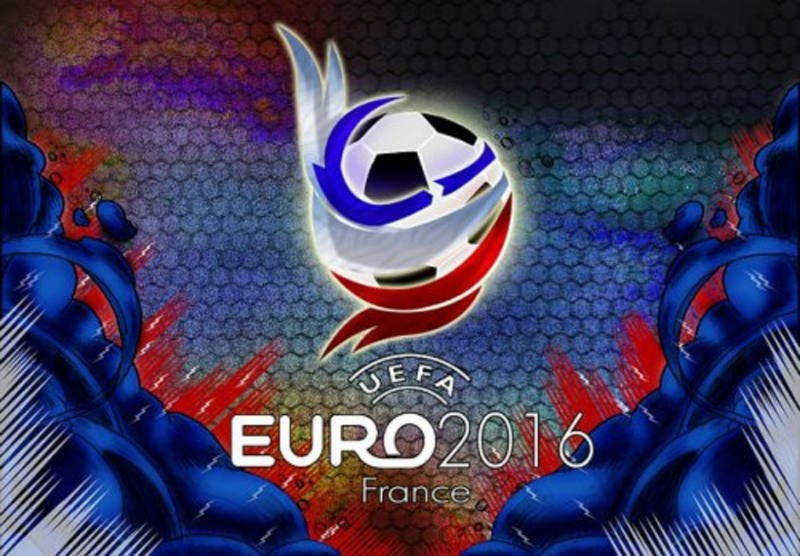 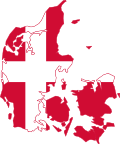 КОРОЛЕВСТВО  ДАНИЯ
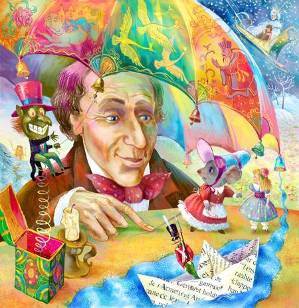 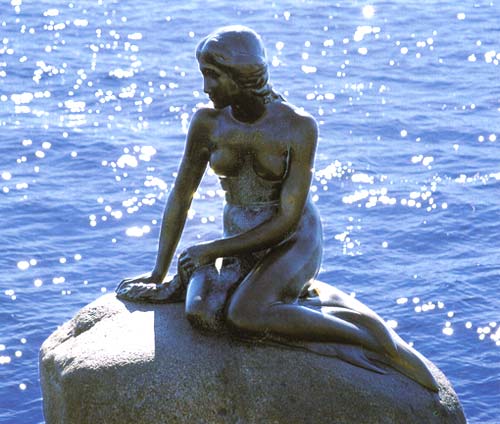 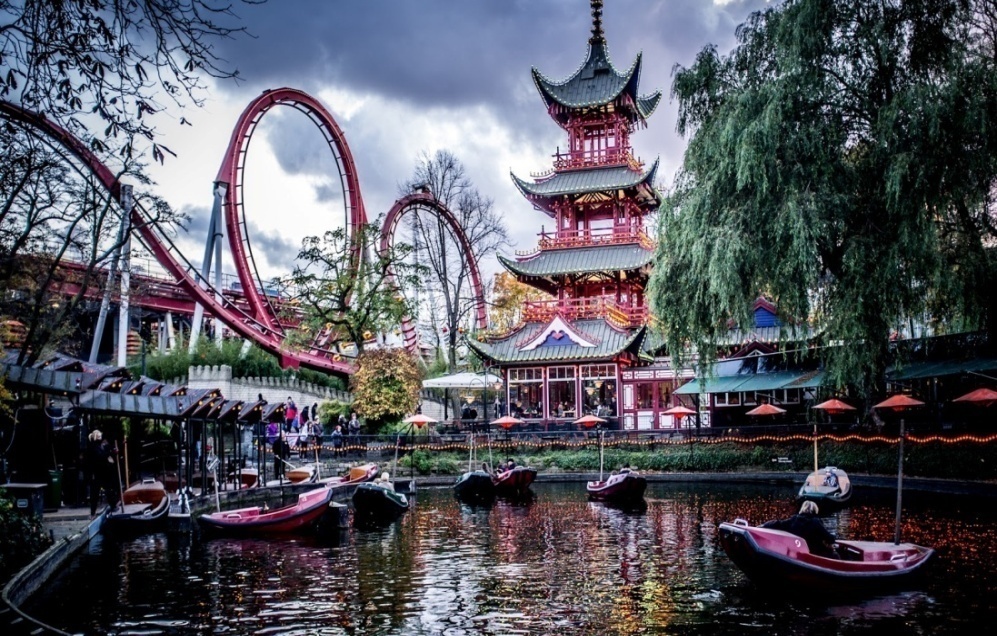 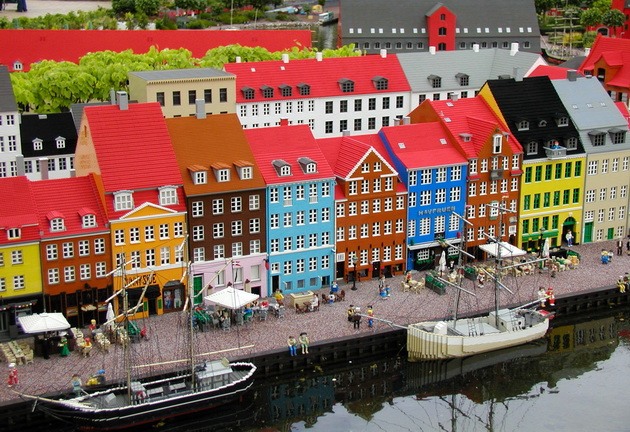 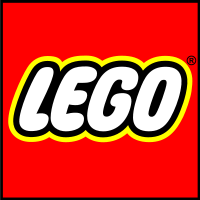 ИТАЛИЯ
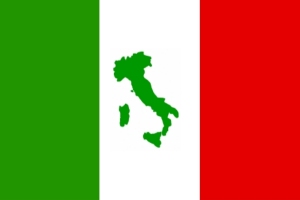 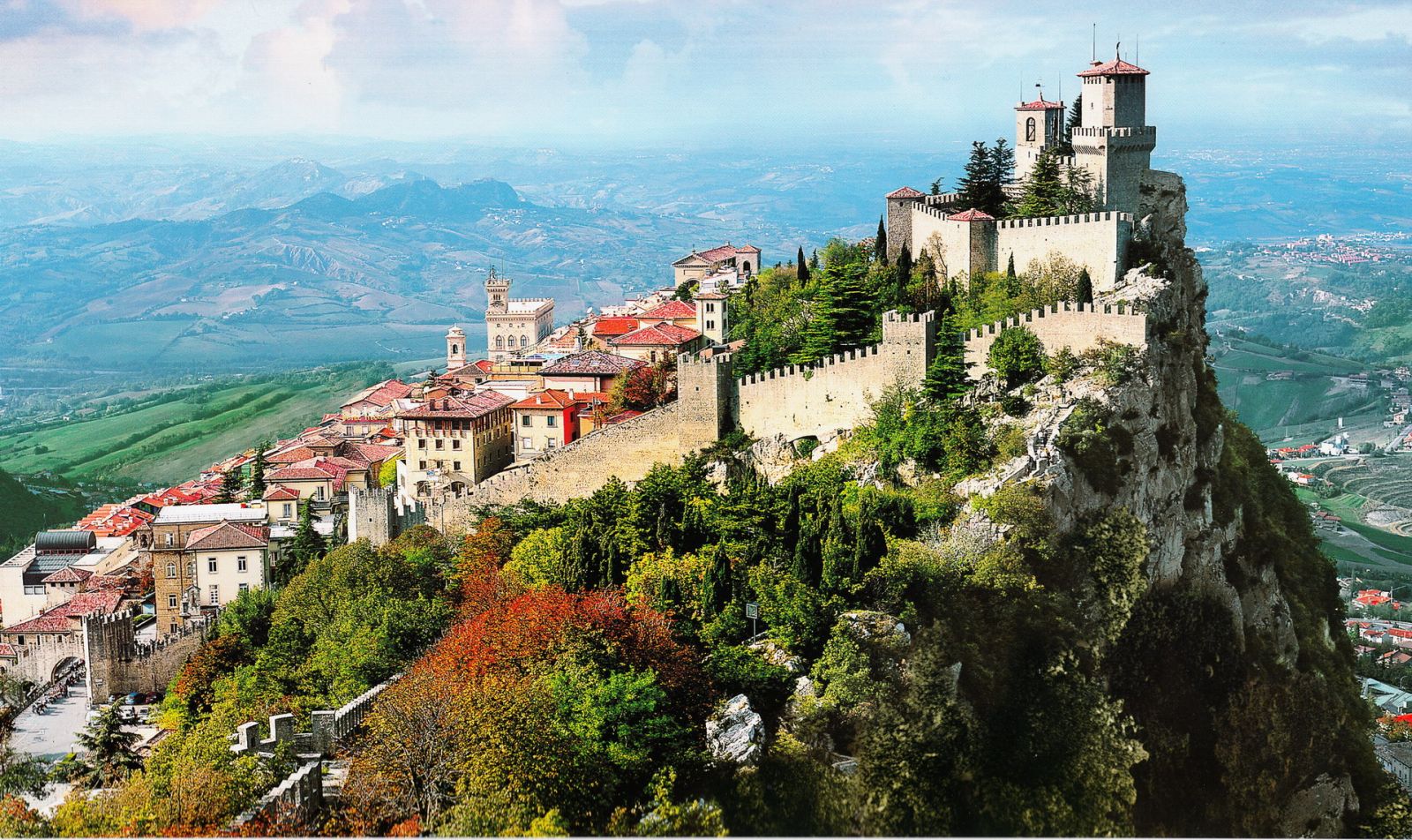 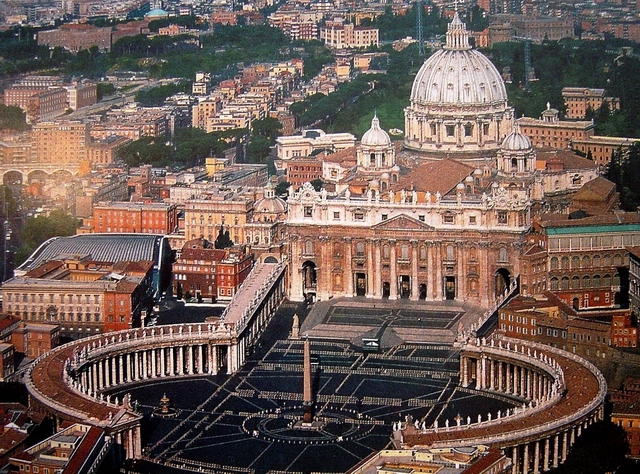 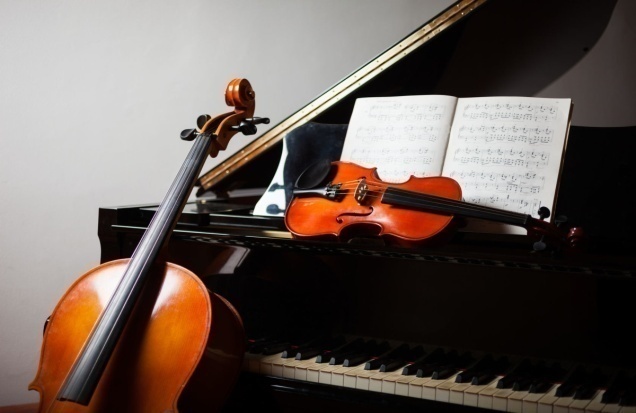 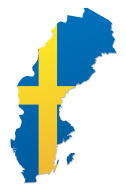 КОРОЛЕВСТВО  ШВЕЦИЯ
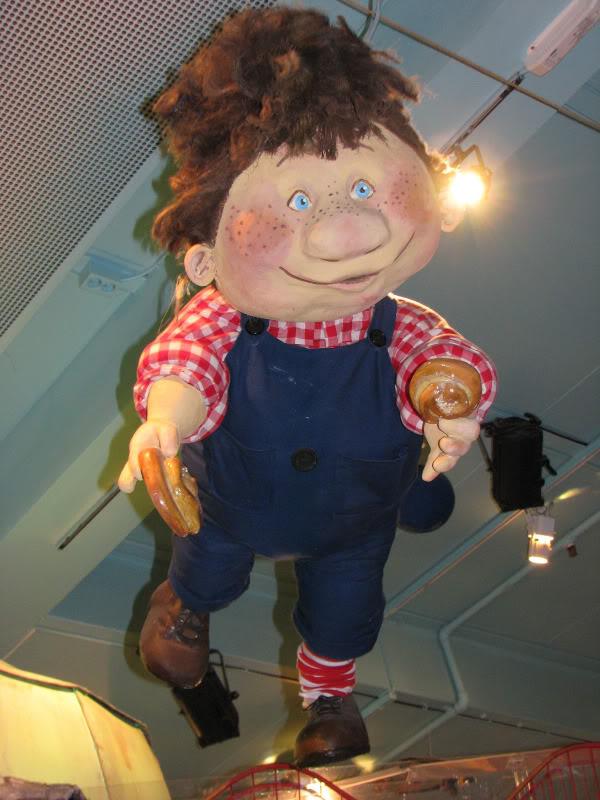 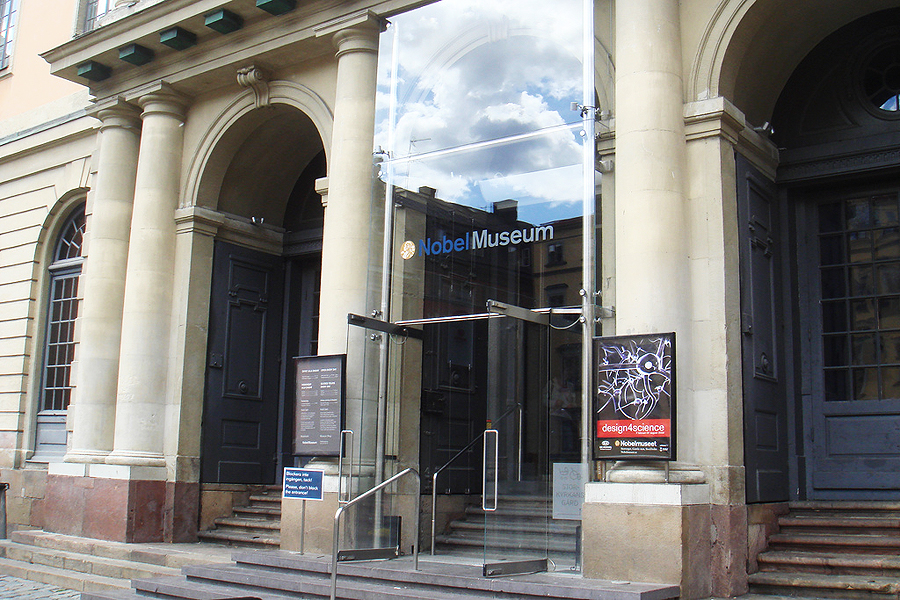 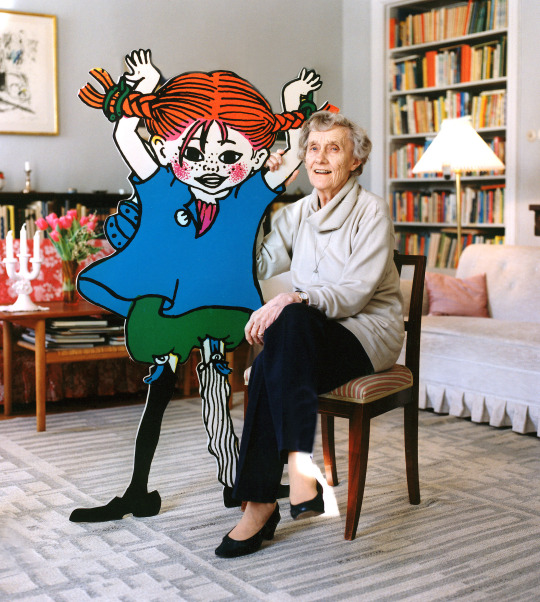 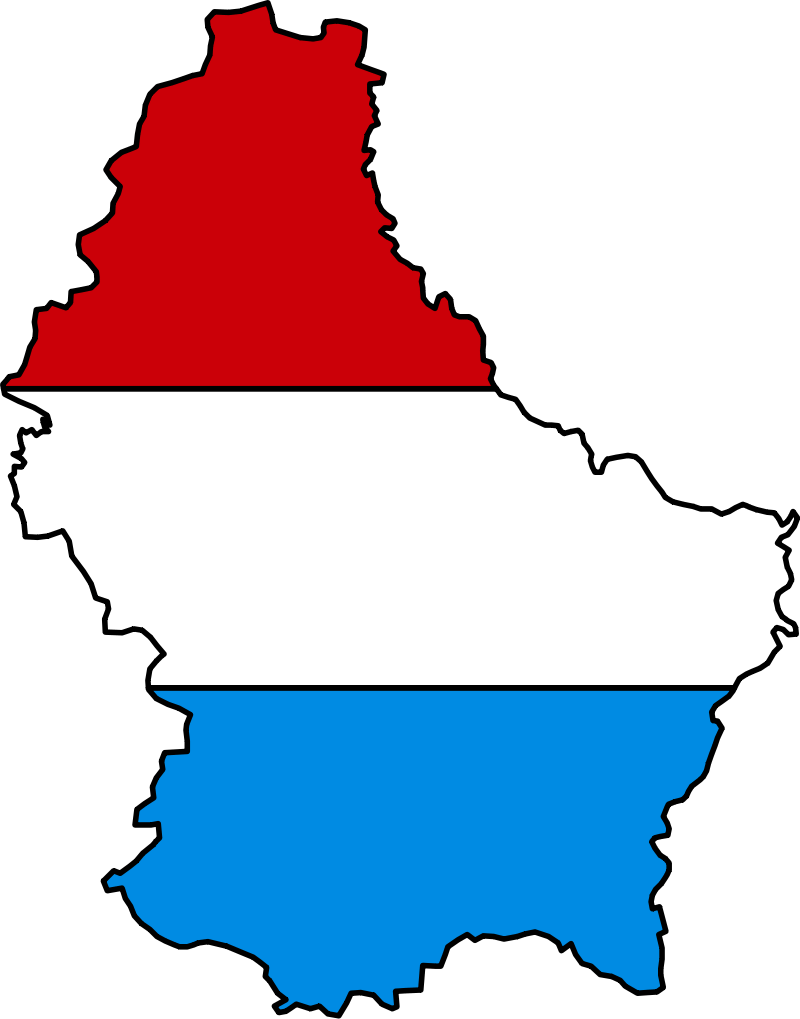 ВЕЛИКОЕ  ГЕРЦОГСТВО  ЛЮКСЕМБУРГ
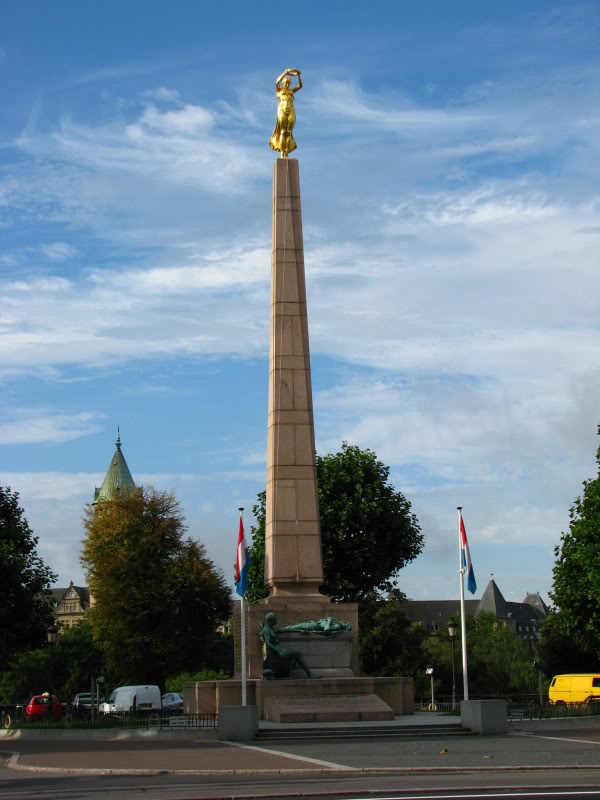 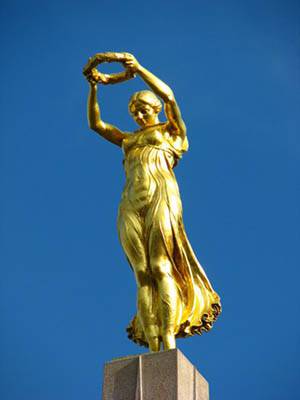 ИСПАНИЯ
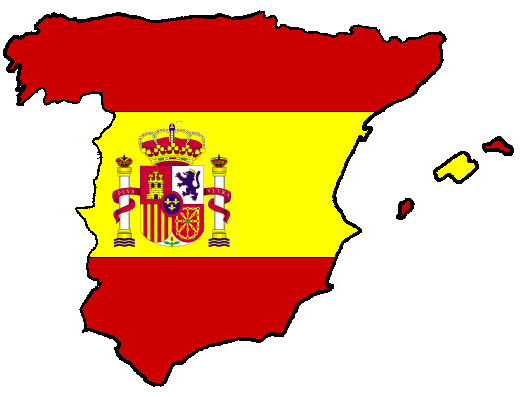 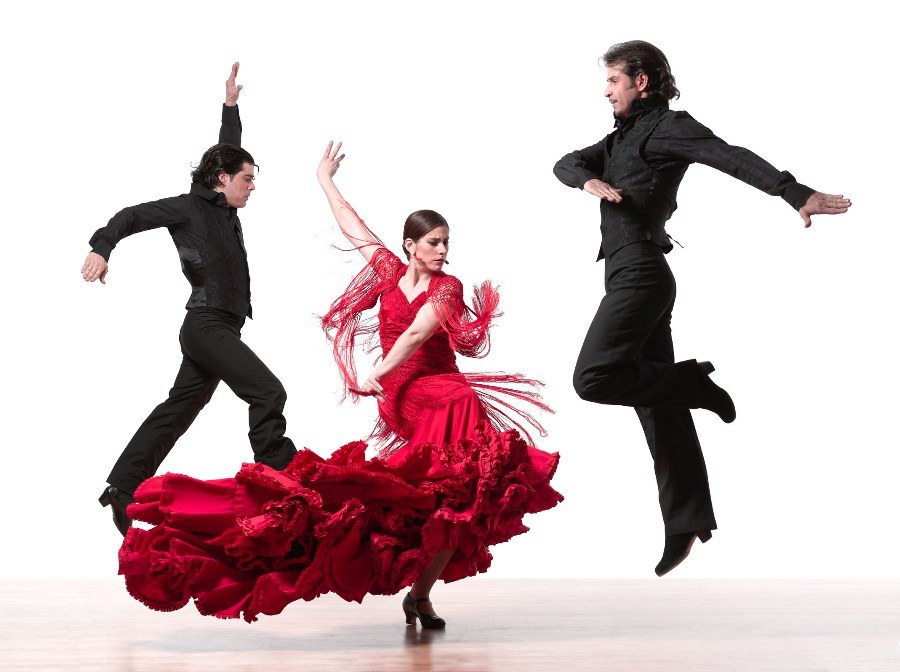 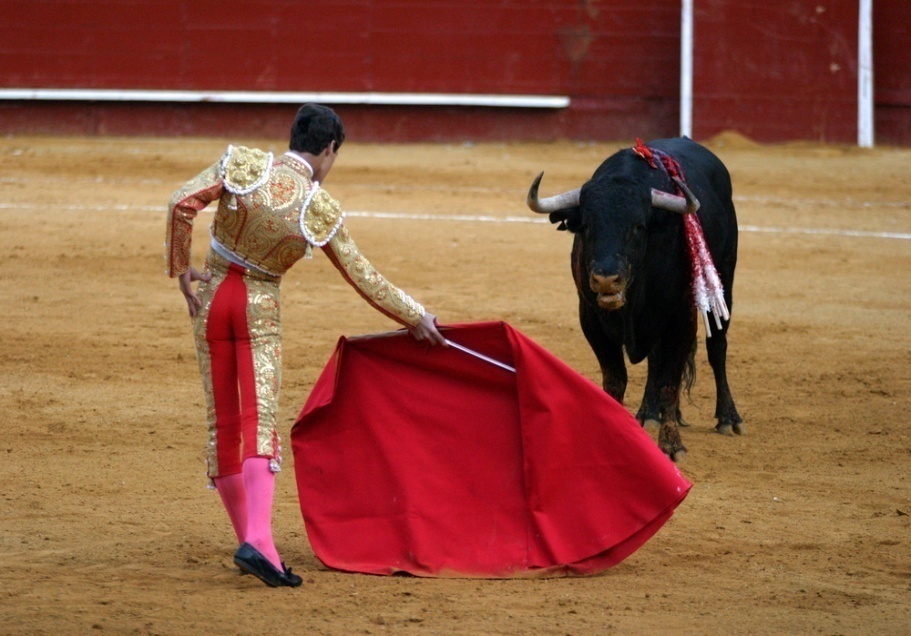 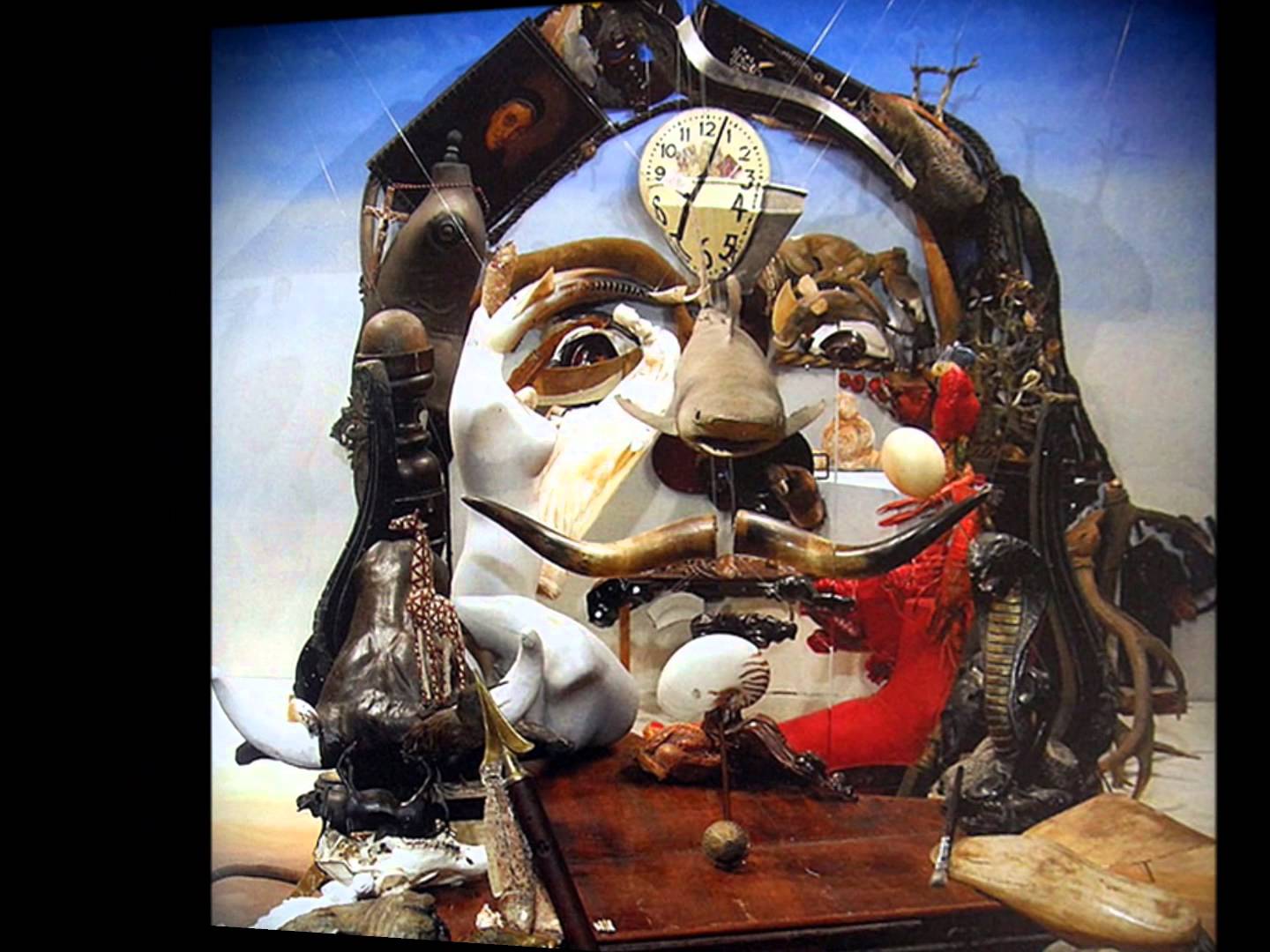 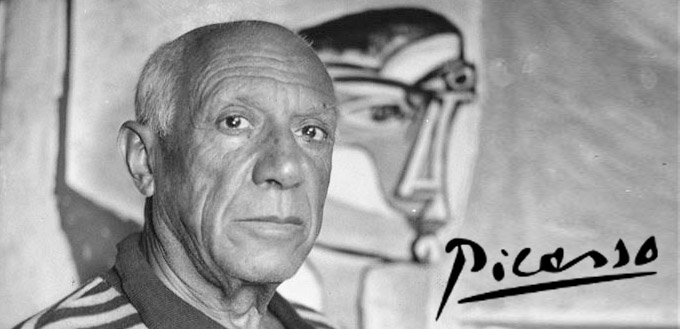 Спасибо за участие!
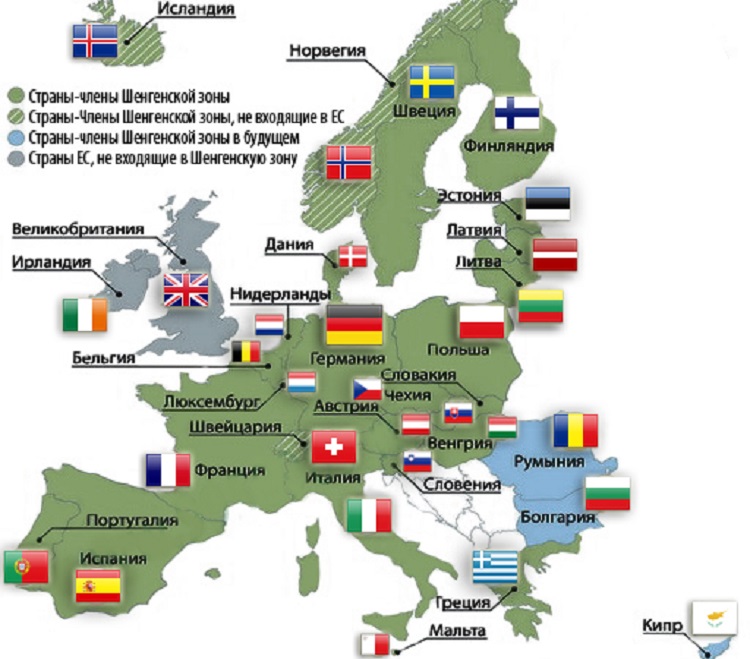